Toán
Ôn và khởi động
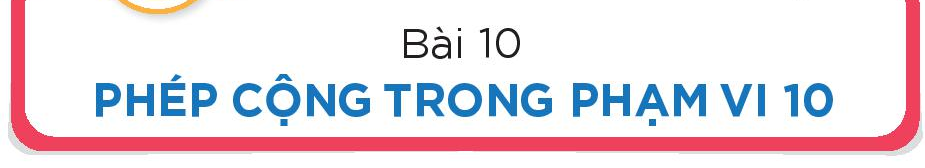 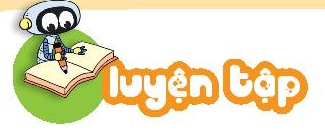 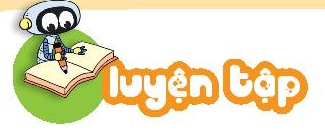 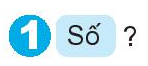 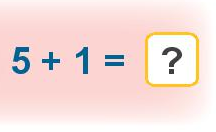 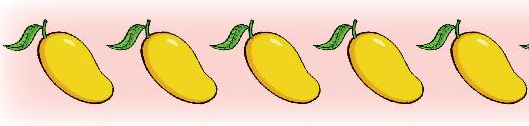 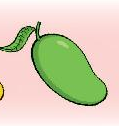 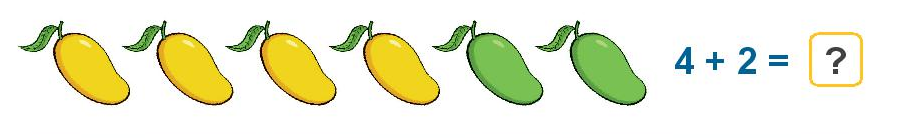 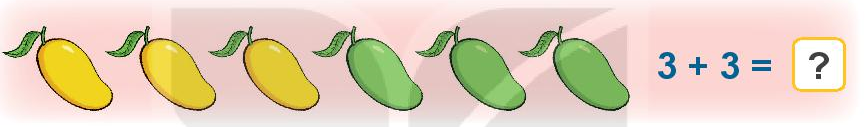 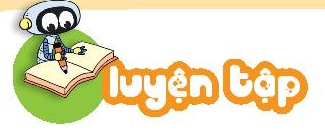 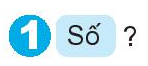 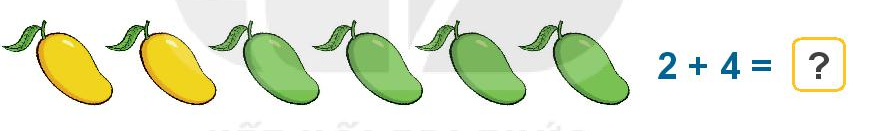 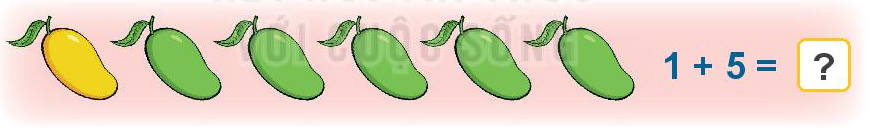 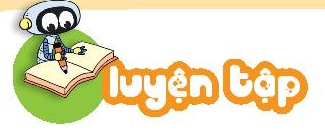 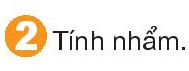 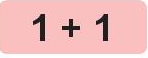 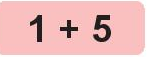 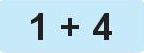 1 + 5 = 6
1 + 1 = 2
1 + 2 = 3
1 + 2 = 3
2 + 1 = 3
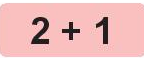 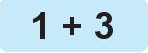 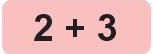 2 + 3 = 4
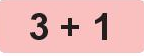 3 + 1 = 4
1 + 4 = 5
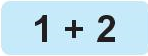 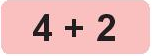 4 + 2 = 6
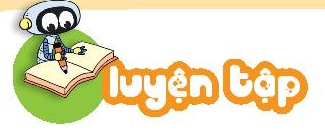 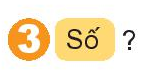 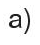 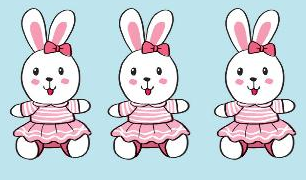 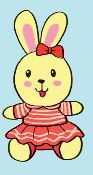 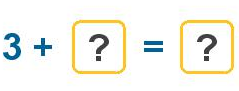 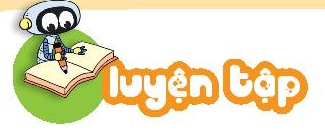 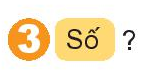 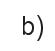 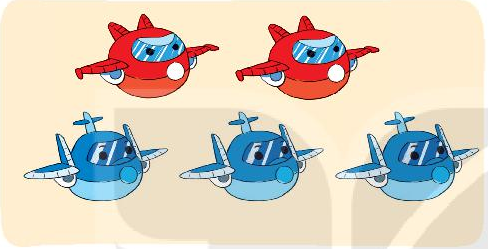 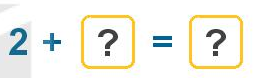 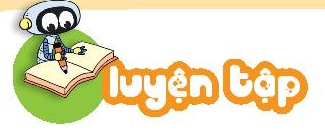 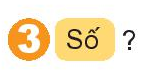 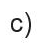 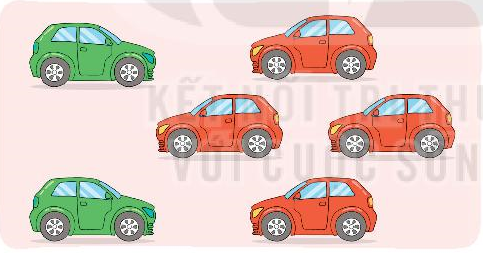 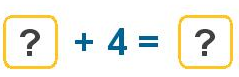 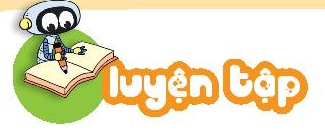 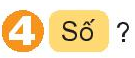 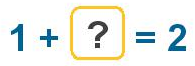 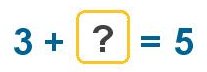 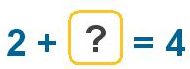 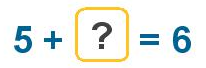 Củng cố
- GV củng cố lại bài
- GV nhận xét tiết học
- Dặn dò